Intelligent Systems (AI-2)

Computer Science cpsc422, Lecture 30

March,  29,  2021
Slide source: from Pedro Domingos UW  &  Markov Logic: An Interface Layer for Artificial Intelligence Pedro Domingos and Daniel Lowd University of Washington, Seattle
CPSC 422, Lecture 30
Slide 1
[Speaker Notes: Lecture 33]
Lecture Overview
Recap Markov Logic (Networks)
Relation to First-Order Logics
Inference in MLN
MAP Inference (most likely pw)
Probability of a formula, Conditional Probability
CPSC 422, Lecture 30
2
Prob. Rel. Models vs. Markov Logic
CPSC 422, Lecture 30
3
Second example

12 groundings of the predicates
2^12 possible worlds / interpretations
CPSC 422, Lecture 30
4
MLN features
Two constants: Anna (A) and Bob (B)
Friends(A,B)
Friends(A,A)
Smokes(A)
Smokes(B)
Friends(B,B)
Cancer(A)
Cancer(B)
Friends(B,A)
CPSC 422, Lecture 30
5
MLN: parameters
For each grounded formula i we have a factor
Same for all the groundings of the same formula
CPSC 422, Lecture 30
6
MLN: prob. of possible world
Two constants: Anna (A) and Bob (B)
Friends(A,B)
Friends(A,A)
Smokes(A)
Smokes(B)
Friends(B,B)
Cancer(A)
Cancer(B)
Friends(B,A)
7
CPSC 422, Lecture 30
MLN: prob. Of possible world
Probability of a world pw:
Friends(A,B)
Friends(A,A)
Smokes(A)
Smokes(B)
Friends(B,B)
Weight of formula i
No. of true groundings of formula i in pw
Cancer(A)
Cancer(B)
Friends(B,A)
CPSC 422, Lecture 30
8
[Speaker Notes: Typed variables and constants greatly reduce size of ground Markov net (only people can be friends, not houses)
Can deal effectively with: Functions, existential quantifiers, etc. AND Infinite and continuous domains
MLN is template for ground Markov nets]
Lecture Overview
Recap Markov Logic (Networks)
Relation to First-Order Logics
Inference in MLN
MAP Inference (most likely pw)
Probability of a formula, Conditional Probability
CPSC 422, Lecture 30
9
How MLN s generalize FOL
Consider MLN containing only one formula
“recovering logical entailment”
10
CPSC 422, Lecture 30
How MLN s generalize FOL
First order logic (with some mild assumptions) is a special Markov Logics obtained when 
all the weight are equal 
and tend to infinity
11
CPSC 422, Lecture 30
[Speaker Notes: Assumption 2.2. Unique names. Different constants refer to different objects[37].
Assumption 2.3. Domain closure. The only objects in the domain are those representable using the
constant and function symbols in (L,C) [37].
Assumption 2.4. Known functions. For each function appearing in L, the value of that function
applied to every possible tuple of arguments is known, and is an element of C.]
Lecture Overview
Recap Markov Logic (Networks)
Relation to First-Order Logics
Inference in MLN
MAP Inference (most likely pw )
Probability of a formula, Conditional Probability
CPSC 422, Lecture 30
12
Inference in MLN
MLN acts as a template for a Markov Network
We can always answer prob. queries using standard Markov network inference methods on the instantiated network
However, due to the size and complexity of the resulting network, this is often infeasible. 
Instead, we combine probabilistic methods with ideas from logical inference, including satisfiability and resolution. 
This leads to efficient methods that take full advantage of the logical structure.
CPSC 422, Lecture 30
13
[Speaker Notes: Since a MLN acts as a template for a Markov Network
We can always answer probabilistic queries using standard Markov network inference methods on the instantiated network
However, due to the size and complexity of the resulting network, this is often infeasible. 
Instead, the methods we discuss here combine probabilistic methods with ideas from logical inference, including satisfiability and resolution. 
This leads to efficient methods that take full advantage of the logical structure.

The inference methods discussed so far are purely probabilistic in the sense that they propositionalize
all atoms and clauses and apply standard probabilistic inference algorithms. A key property of firstorder
logic is that it allows lifted inference, where queries are answered without materializing all the
objects in the domain (e.g., resolution [122]). Lifted inference is potentially much more efficient
than propositionalized inference, and extending it to probabilistic logical languages is a desirable
goal. The first approach to lifted probabilistic inference, first-order variable elimination (FOVE),
was developed by Poole [104] and extended by Braz et al. [11, 12] and Milch et al. [85]. (Limited
lifted aspects are present in some earlier systems, like Pfeffer et al.’s [101] SPOOK.) Unfortunately,
variable elimination has exponential cost in the treewidth of the graph, making it infeasible for most
real-world applications. Scalable approximate algorithms for probabilistic inference fall into three
main classes: loopy belief propagation (BP), Monte Carlo methods, and variational methods.
We have developed a lifted version of BP [138], building on the work of Jaimovich et al. [51].
Jaimovich et al. pointed out that, if there is no evidence, BP in probabilistic logical models can be
trivially lifted, because all groundings of the same atoms and clauses become indistinguishable.Our
approach proceeds by identifying the subsets of atoms and clauses that remain indistinguishable
even after evidence is taken into account.We then form a network with supernodes and superfeatures
corresponding to these sets,and applyBP to it.This network can be vastly smaller than the full ground
network, with the corresponding efficiency gains.Our algorithm produces the unique minimal lifted
network for every inference problem.]
MAP Inference
Problem: Find most likely state of world
Probability of a world pw:
Weight of formula i
No. of true groundings of formula i in pw
14
CPSC 422, Lecture 30
[Speaker Notes: In general, Find most likely state of world given some evidence (we simplify here)
Simple but infeasible way.]
MAP Inference
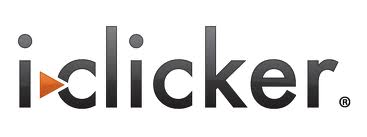 Are these two equivalent?
15
CPSC 422, Lecture 30
MAP Inference
Therefore, the MAP  problem in Markov logic reduces to finding the truth assignment that maximizes the sum of weights of satisfied formulas (let’s assume clauses)


This is just the weighted MaxSAT problem
Use weighted SAT solver(e.g., MaxWalkSAT [Kautz et al., 1997])
CPSC 422, Lecture 30
16
[Speaker Notes: Therefore, the MPE problem in Markov logic reduces to finding the truth assignment that
maximizes the sum of weights of satisfied clauses.
This can be done using any weighted satisfiability solver, and (remarkably) need not be more
expensive than standard logical inference by model checking.]
WalkSAT algorithm (in essence)(from lecture 21 – one change)
(Stochastic) Local Search Algorithms can be used for this task!
Evaluation Function f(pw) : number of satisfied clauses
WalkSat: One of the simplest and most effective algorithms:
Start from a randomly generated interpretation (pw)
Pick randomly an unsatisfied clause
Pick a proposition/atom to flip (randomly 1 or 2)
Randomly
To maximize # of satisfied clauses
17
CPSC 422, Lecture 30
[Speaker Notes: Maximize # of satisfied clauses]
MaxWalkSAT algorithm (in essence)
Evaluation Function f(pw)  : ∑ weights(sat. clauses in pw)
current pw <- randomly generated interpretation
Generate new pw  by doing the following
Pick randomly an unsatisfied clause
Pick a proposition/atom to flip (randomly 1 or 2)
Randomly
To maximize ∑ weights(sat. clauses in resulting pw)
CPSC 422, Lecture 30
18
[Speaker Notes: Maximize # of satisfied clauses]
Computing Probabilities
P(Formula|ML,C) = ?
Brute force: Sum probs. of possible worlds where formula holds



MCMC: Sample worlds, check formula holds
19
CPSC 422, Lecture 30
[Speaker Notes: Procedure: resample one variable at a time, conditioned on all 
the rest, but keep evidence fixed.]
Computing Cond. Probabilities
Let’s look at the simplest case
P(ground literal | conjuction of ground literals, ML,C)
P(Cancer(B)| Smokes(A), Friends(A, B), Friends(B, A) )
Friends(A,B)
Friends(A,A)
Smokes(A)
Smokes(B)
Friends(B,B)
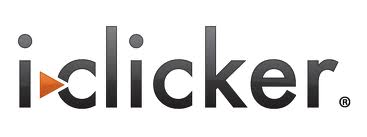 Cancer(A)
Cancer(B)
Friends(B,A)
To answer this query do you need to create (ground) the whole network?
CPSC 422, Lecture 31
20
[Speaker Notes: In principle, P(F1|F2,L,C) can be approximated using an MCMC algorithm that rejects
all moves to states where F2 does not hold, and counts the number of samples in which F1 holds.
However, this may be too slow for arbitrary formulas. Instead, we focus on the case where F2 is a
conjunction of ground literals. While less general than Equation 3.2, this is the most frequent type
of query in practice. In this scenario, further efficiency can be gained by applying a generalization of
knowledge-based model construction [151]. The basic idea is to only construct the minimal subset
of the ground network required to answer the query. This network is constructed by checking if the
atoms that the query formula directly depends on are in the evidence. If they are, the construction is
complete. Those that are not are added to the network, and we in turn check the atoms they depend
on. This process is repeated until all relevant atoms have been retrieved. While in the worst case it
yields no savings, in practice it can vastly reduce the time and memory required for inference.]
Computing Cond. Probabilities
Let’s look at the simplest case
P(ground literal | conjuction of ground literals, ML,C)
P(Cancer(B)| Smokes(A), Friends(A, B), Friends(B, A) )
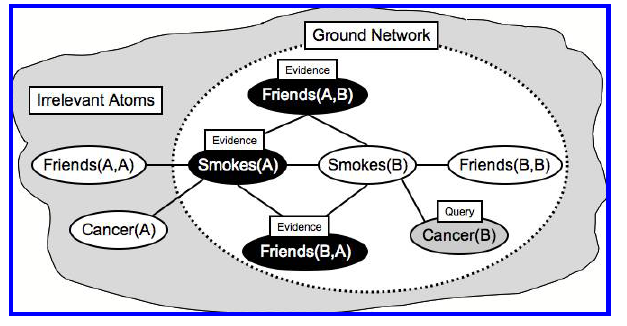 You do not need to create (ground) the part of the Markov Network from which the query is independent given the evidence
CPSC 422, Lecture 30
21
[Speaker Notes: In principle, P(F1|F2,L,C) can be approximated using an MCMC algorithm that rejects
all moves to states where F2 does not hold, and counts the number of samples in which F1 holds.
However, this may be too slow for arbitrary formulas. Instead, we focus on the case where F2 is a
conjunction of ground literals. While less general than Equation 3.2, this is the most frequent type
of query in practice. In this scenario, further efficiency can be gained by applying a generalization of
knowledge-based model construction [151]. The basic idea is to only construct the minimal subset
of the ground network required to answer the query. This network is constructed by checking if the
atoms that the query formula directly depends on are in the evidence. If they are, the construction is
complete. Those that are not are added to the network, and we in turn check the atoms they depend
on. This process is repeated until all relevant atoms have been retrieved. While in the worst case it
yields no savings, in practice it can vastly reduce the time and memory required for inference.]
Computing Cond. Probabilities
P(Cancer(B)| Smokes(A), Friends(A, B), Friends(B, A) )
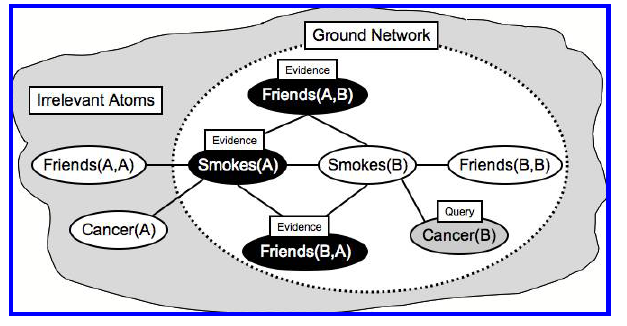 Then you can perform Gibbs Sampling in 
this Sub Network
CPSC 422, Lecture 30
22
[Speaker Notes: In principle, P(F1|F2,L,C) can be approximated using an MCMC algorithm that rejects
all moves to states where F2 does not hold, and counts the number of samples in which F1 holds.
However, this may be too slow for arbitrary formulas. Instead, we focus on the case where F2 is a
conjunction of ground literals. While less general than Equation 3.2, this is the most frequent type
of query in practice. In this scenario, further efficiency can be gained by applying a generalization of
knowledge-based model construction [151]. The basic idea is to only construct the minimal subset
of the ground network required to answer the query. This network is constructed by checking if the
atoms that the query formula directly depends on are in the evidence. If they are, the construction is
complete. Those that are not are added to the network, and we in turn check the atoms they depend
on. This process is repeated until all relevant atoms have been retrieved. While in the worst case it
yields no savings, in practice it can vastly reduce the time and memory required for inference.]
Learning Goals for today’s class
You can:
Show on an example how MLNs generalize FOL
Compute the most likely pw  (given some evidence)
Probability of a formula, Conditional Probability
CPSC 422, Lecture 30
23
Next class
Markov Logic: applications 
Start. Prob Relational Models
Assignment-4 will be posted shortly
Due Apr 14
In the past, a similar hw took students between 8 - 15 hours to complete. Please start working on it as soon as possible!
CPSC 422, Lecture 30
24